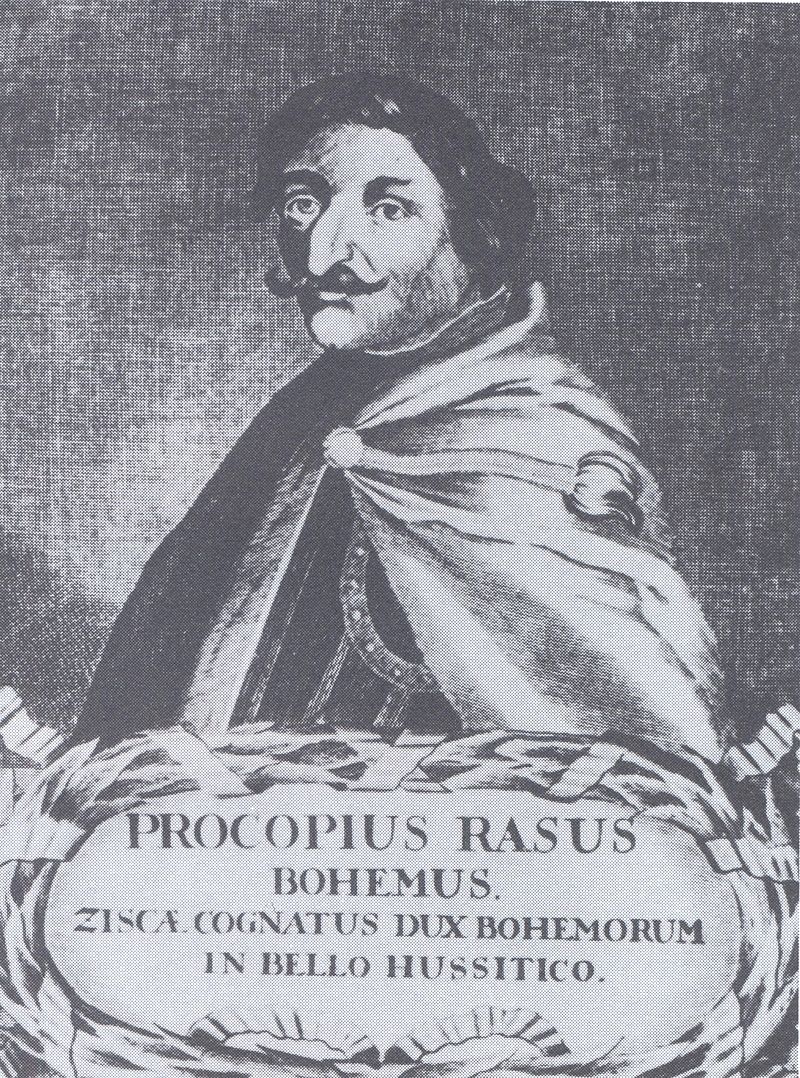 Prokop Holý
Pavla Baumgartnerová
Úvod
Nazýván Prokop Veliký
 kněz, politik , vojevůdce,  neformální hlava husitských Čech
 narozen - 1370–1379
 strýc - Jan z Cách
 bohatá patricijská rodina, obchodní cesty
 byl vysvěcen na kněze
 setkal se s papežem Piem II. při jednání na basilejském koncilu
1421- podezřelý z pikarství (názor na přijímání svátosti oltářní) - vězení pod Staroměstskou radnicí – vysvobozen Janem Želivským
svrhl konšely obou pražských radnic a obě Města posléze spojil pod jednu správu
táborský kazatel
dobrý stratég 
bitva u Ustí nad Labem v roce 1426
 bitva u Tachova - o rok později
1431 - bitva u Domažlic, kde nedošlo ani k opravdovému vojenskému střetnutí
Spanilé jízdy
Bitva u Lipan -30. května roku 1434 Prokop Holý zahynul
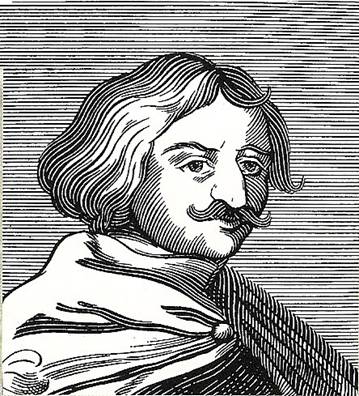 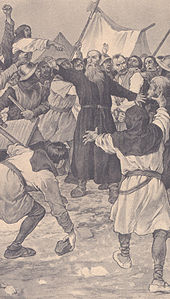 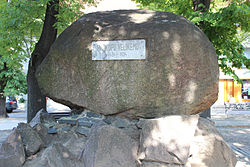 KONEC